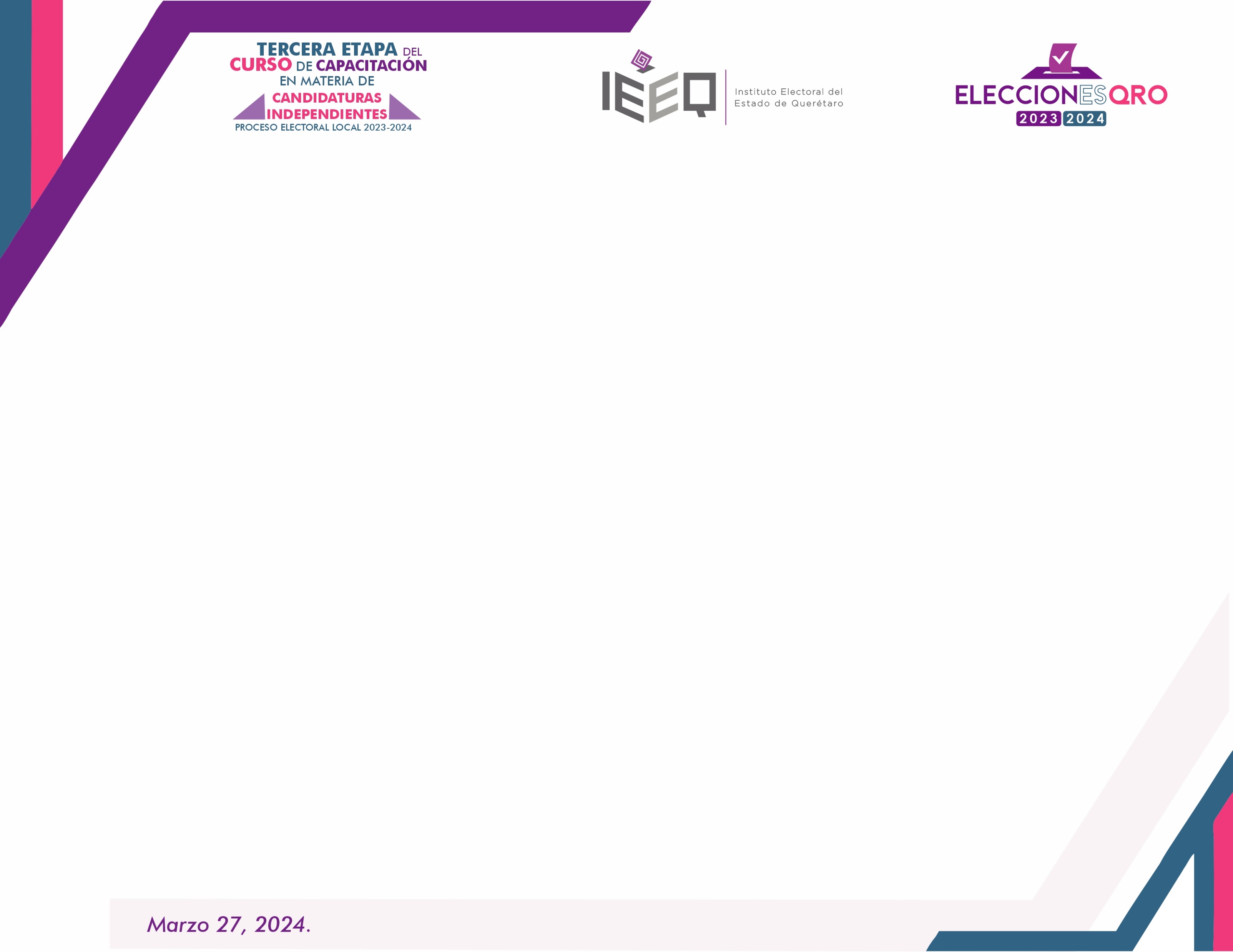 Registro de candidaturas
Lcda. María Jazmín Rangel Gómez 	
Técnica Electoral
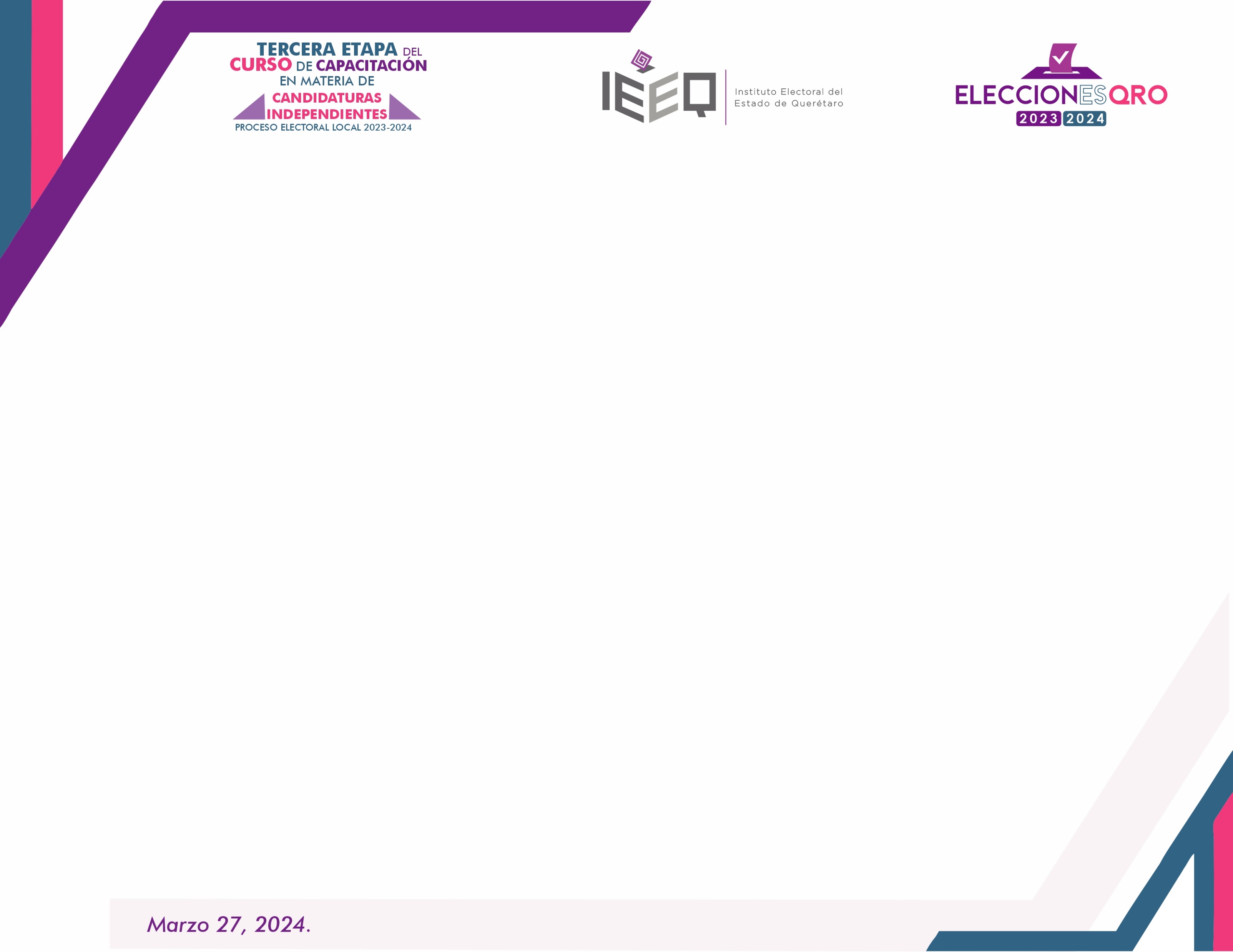 Registro de candidaturas a los cargos de Ayuntamiento y Diputaciones
En términos del artículo 175, párrafo primero de la LEEQ del 3 al 7 de abril de 2024.
Órganos competentes para el registro de candidaturas
Los artículos 168, apartado A y 169 de la Ley Electoral establecen los órganos competentes para conocer de las solitudes de registro de candidaturas a cargos de elección popular, como se señala:
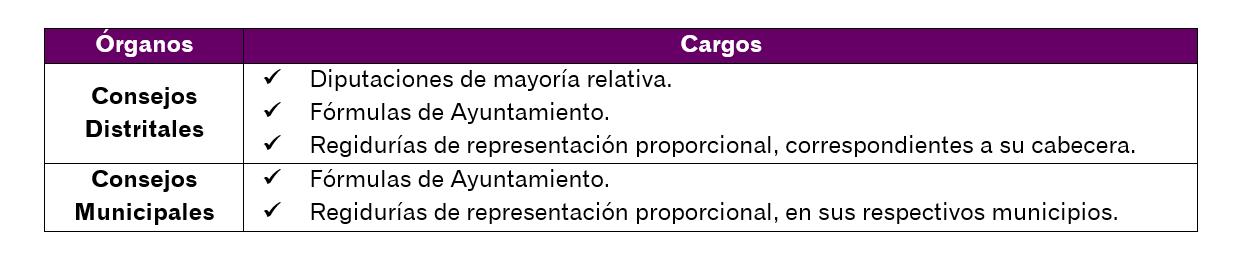 Dicho registro podrá llevarse a cabo de manera optativa mediante el registro en línea de candidaturas o de manera física en los Consejos.
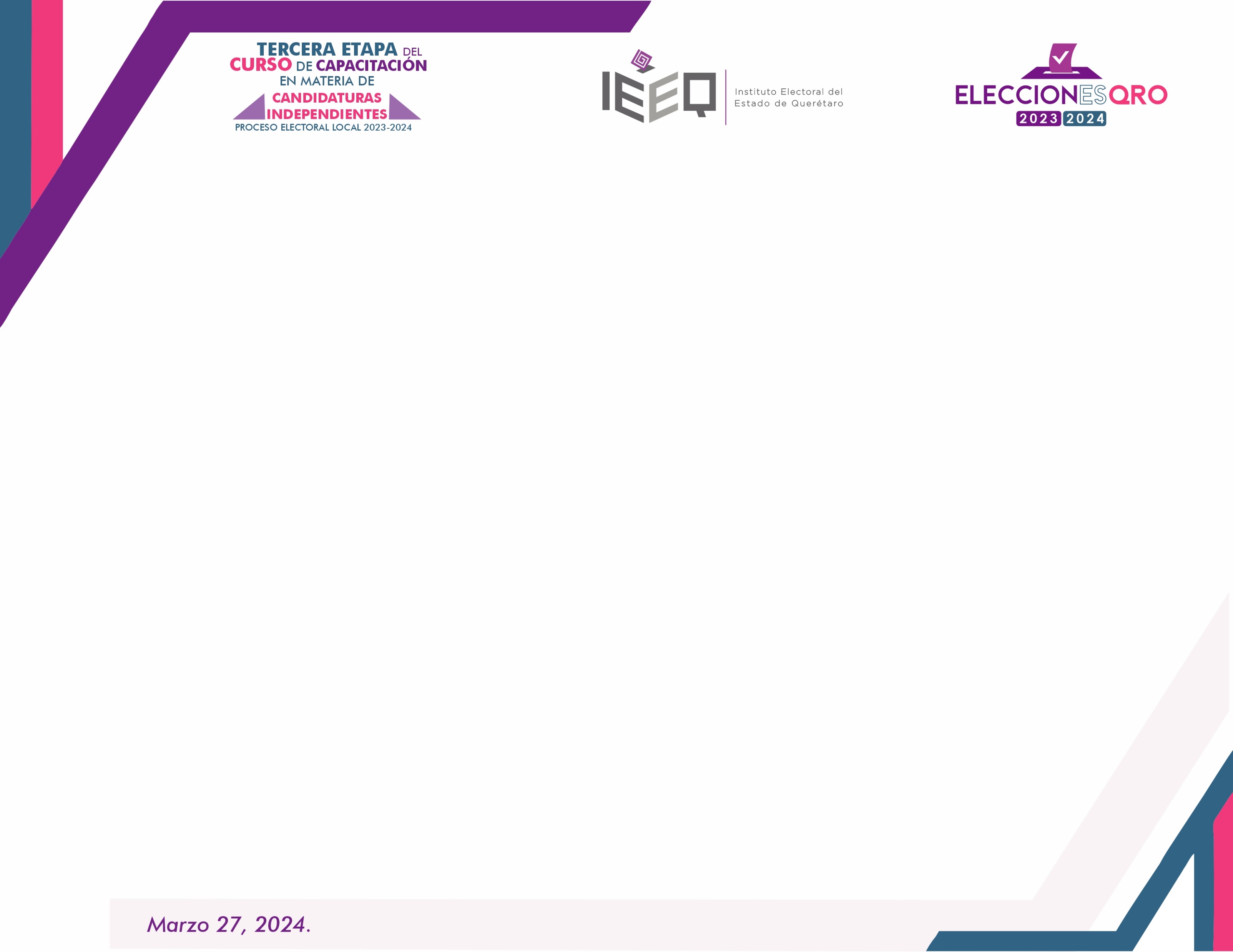 Cumplir con los requisitos constitucionales, legales y reglamentarios para postularse a un cargo de elección popular.
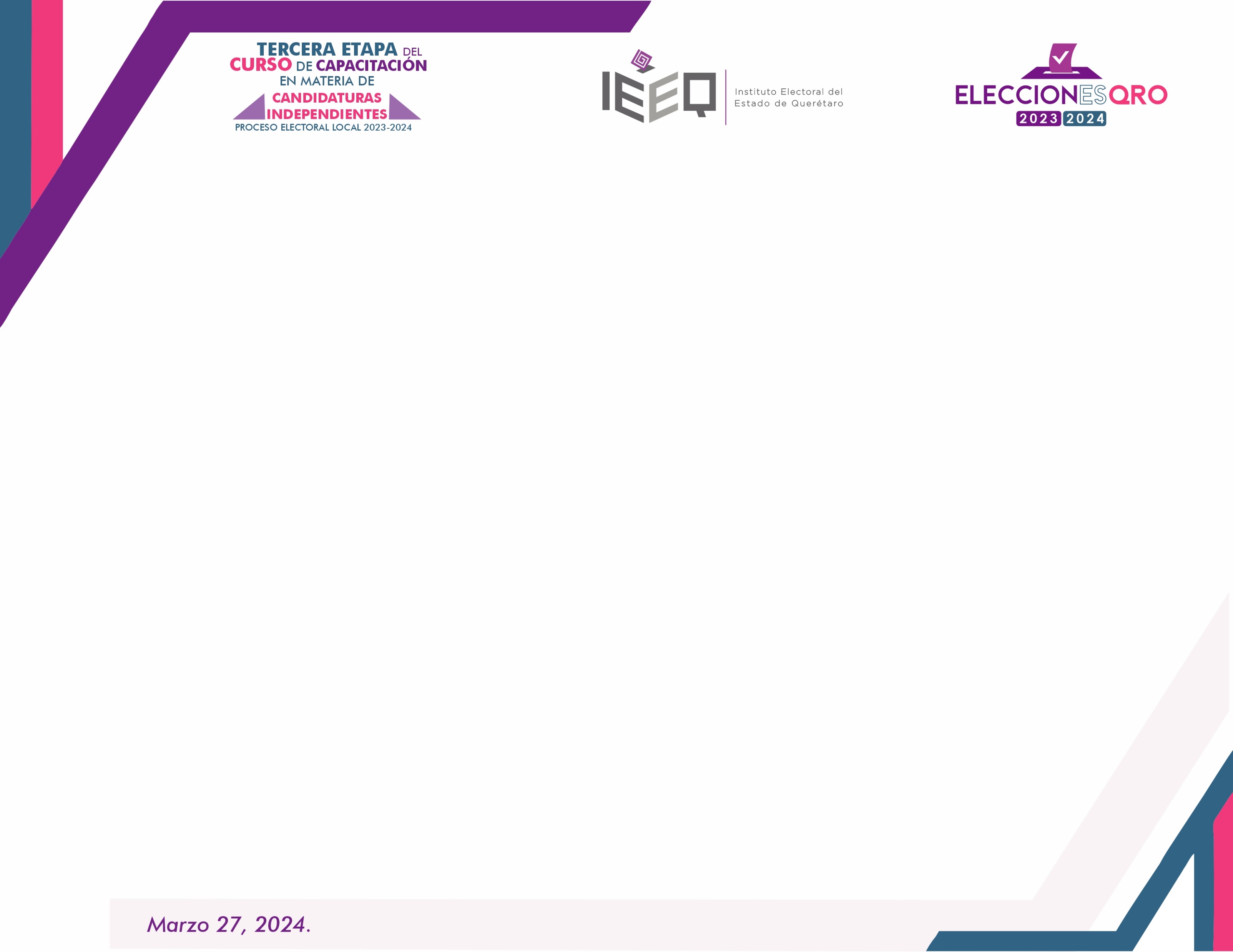 Solicitud de registro de candidaturas
La solicitud de registro de candidaturas deberá señalar los datos personales y que se trata de una candidatura independiente, cubriendo los siguientes requisitos:
I. Nombre completo y apellidos.
II. Lugar y fecha de nacimiento.
III. Domicilio y tiempo de residencia en el mismo.
IV. Clave de elector.
V. Cargo para el que se les postula.
VI. En el caso de candidaturas a las diputaciones de mayoría relativa, así como de quien encabeza la fórmula para ayuntamientos, acompañar su fotografía tamaño pasaporte, a color.
VIII. Manifestar por escrito y bajo protesta de decir verdad no haber sido condenado por sentencia firme por violencia política contra las mujeres en razón de género. 
IX. Manifestar por escrito y bajo protesta de decir verdad no tener suspendidos sus derechos político electorales en razón de una sentencia firme por alguno de los siguientes supuestos:

Por violencia familiar y/o de género en el ámbito privado o público. 
Por delitos contra la libertad e inexperiencia sexuales.
Como deudora alimentaria morosa que atenten contra las obligaciones alimentarias.

Además, deberá estar suscrita por la persona con derecho a registrarse a una candidatura independiente acreditada ante el Consejo que corresponda.
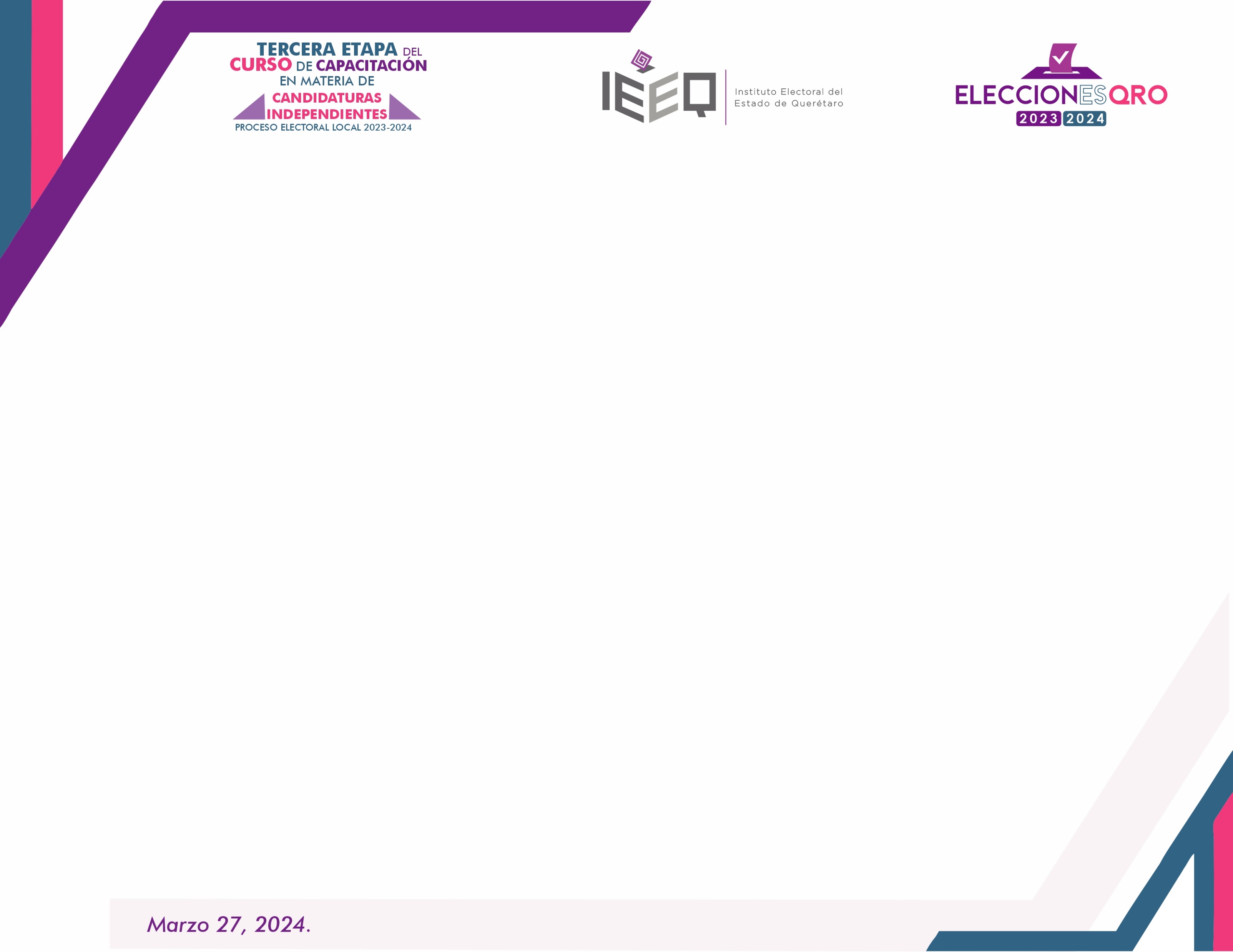 La solicitud de registro debe acompañarse de los documentos siguientes: 

Copia certificada del acta de nacimiento.
Copia certificada de la credencial para votar.
Constancia de tiempo de residencia, expedida por la Secretaría del Ayuntamiento del Municipio en que la candidatura tenga su domicilio.
Carta bajo protesta de decir verdad, dirigida al Consejo competente, en la cual declare cumplir con los requisitos establecidos en la Constitución Local y en la LEEQ para postularse a una candidatura.
Dichos documentos podrán ser cotejados con su original por la persona titular de la Secretaría Técnica correspondiente, a petición de parte interesada.
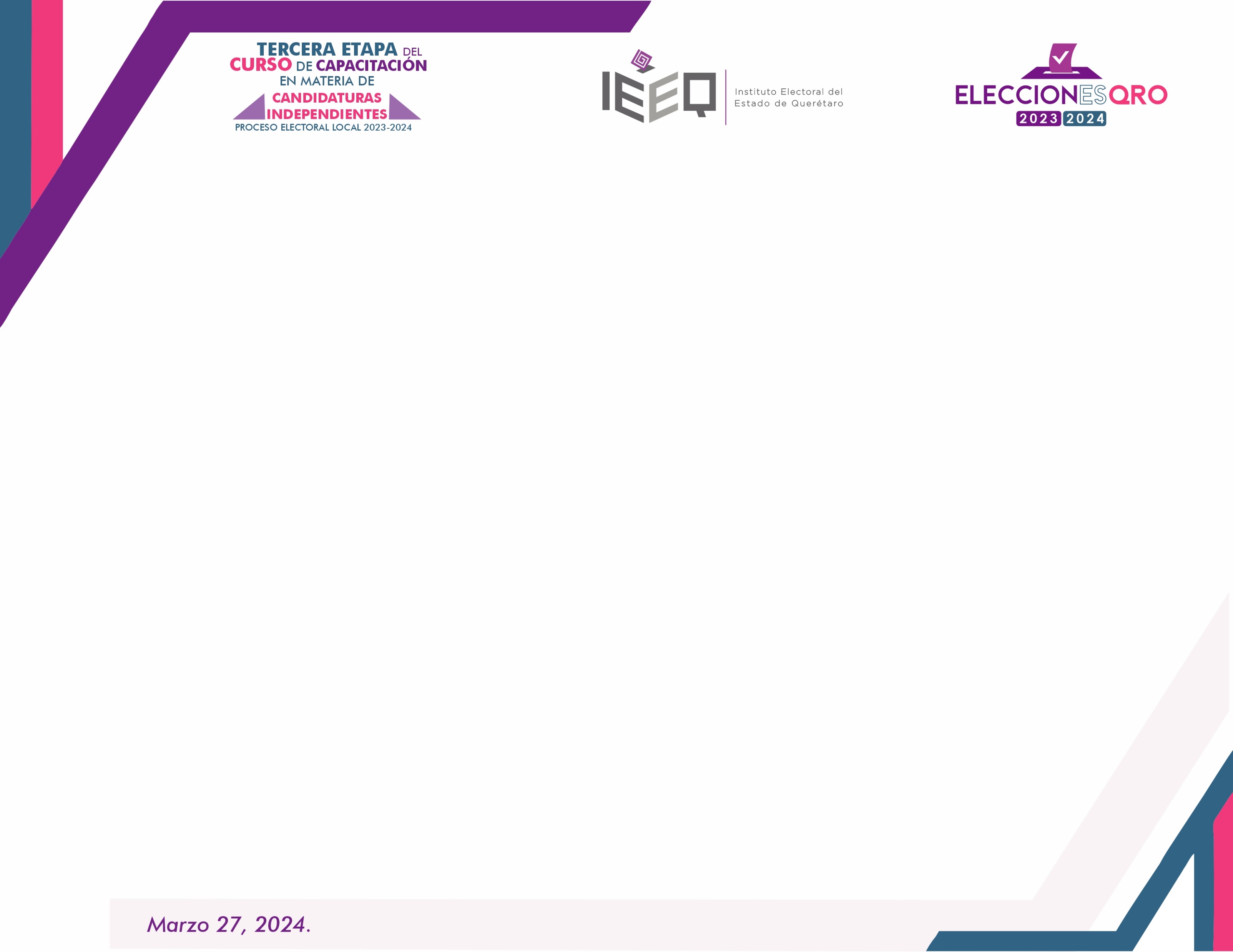 Autoadscripción simple (Anexo 2).

II. Escrito de autoadscripción calificada.
Los documentos deberán ser emitidos por las autoridades reconocidas en términos de los “Reportes etnográficos” o en su caso, por las personas delegadas o subdelegadas de la comunidad.
Deberá contener los elementos objetivos que demuestren el vínculo con el pueblo o comunidad indígena.
Candidatura indígena
Copia certificada de la credencial para personas con discapacidad expedida por el Sistema Nacional DIF.
Personas con discapacidad.


B. Migrantes
I. Escrito de autoadscripción simple (Anexo 2).
Grupos de Atención Prioritaria
Cualquier documento que acredite la calidad de migrante que reside o ha residido en el extranjero.
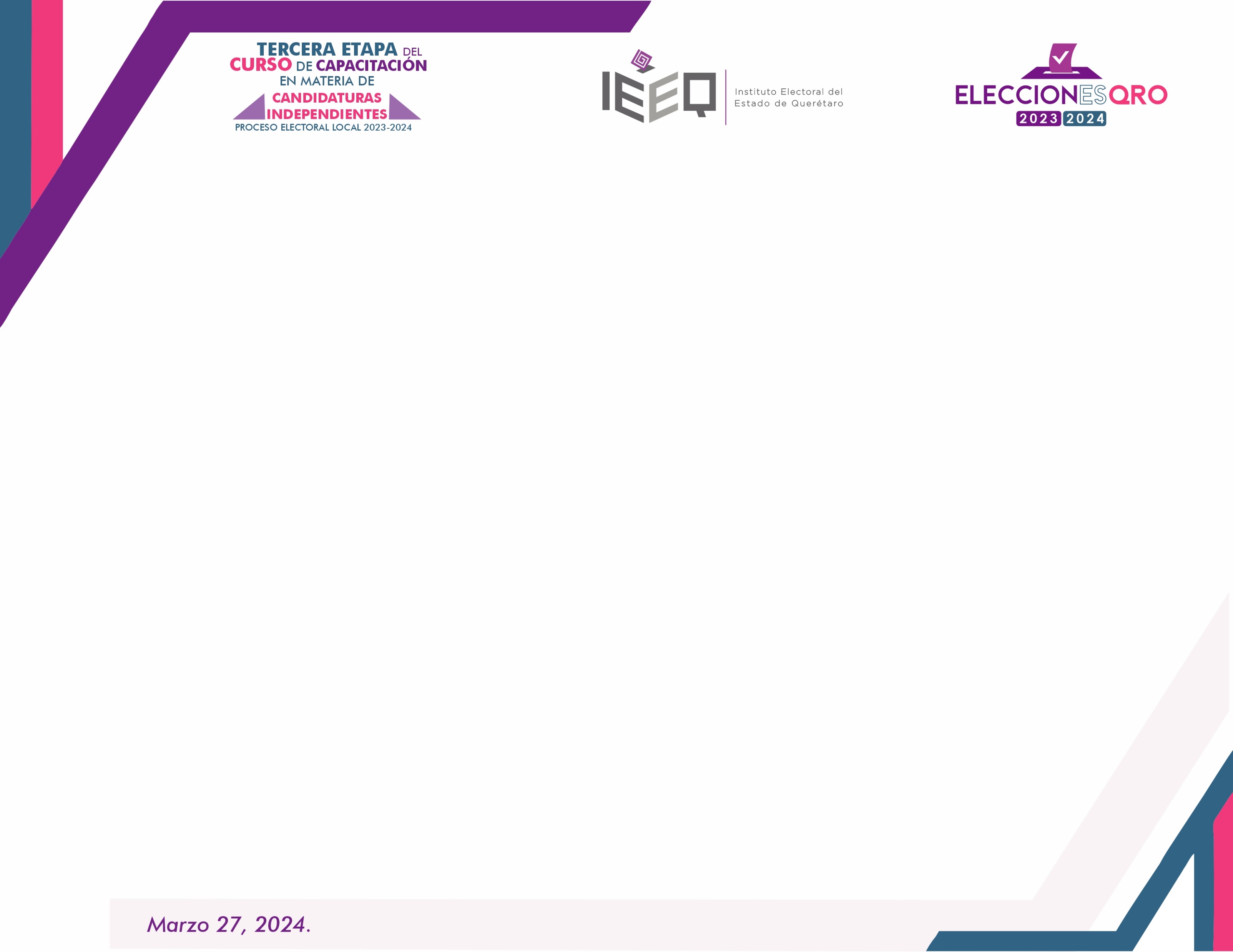 Sustitución de candidaturas
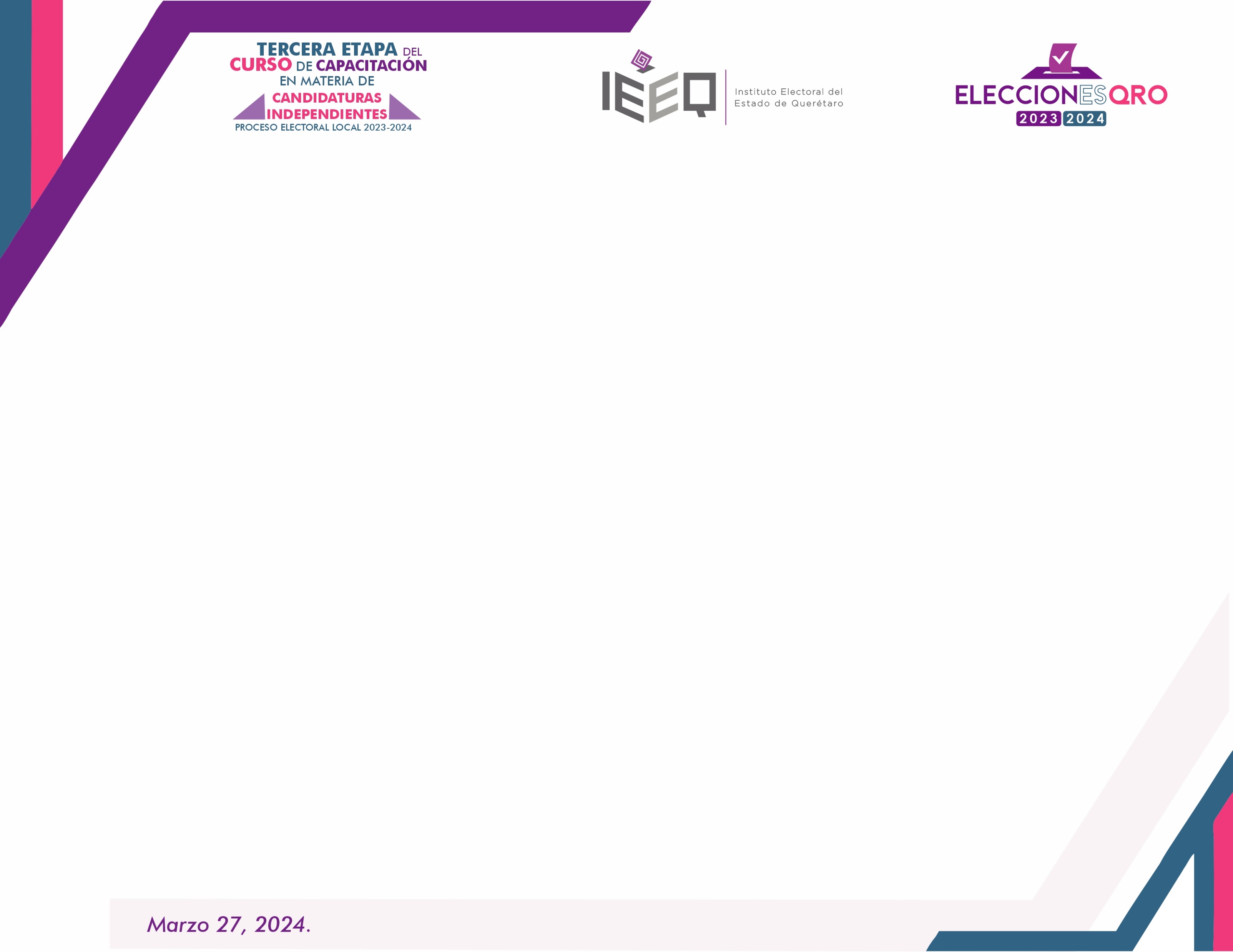 Las candidaturas independientes tienen derecho a sustituir a sus candidaturas registradas.
Será competente para conocer y resolver sobre la sustitución de candidaturas, el Consejo que conoció del registro que se pretenda sustituir.
La solicitud de sustitución se debe presentar por escrito y cubrir los mismos requisitos, así como anexar los documentos que requiere la solicitud de registro de candidaturas y fórmulas, salvo que los documentos de la candidatura sustituta obren en el expediente de registro de la elección de que se trate, de igual manera, deben observarse las reglas y el principio de paridad.
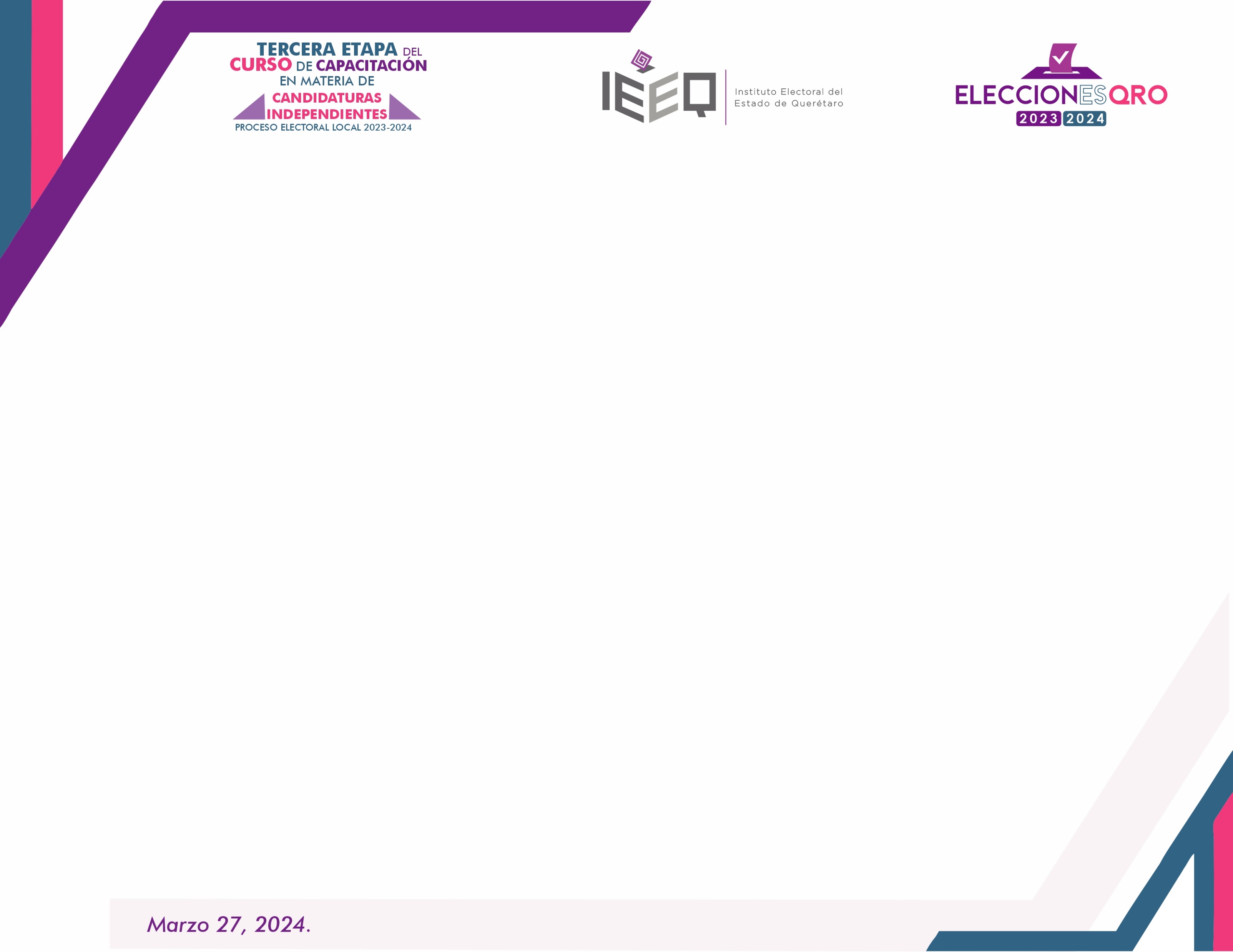 Cuando se hayan postulado personas pertenecientes a grupos de atención prioritaria, con independencia de la cantidad de personas o fórmulas de que se trate; la sustitución únicamente procederá cuando se sustituyan por otra persona o fórmula perteneciente al mismo grupo de atención prioritaria.

Podrán sustituirse hombres registrados por mujeres, pero no mujeres registradas por hombres o personas no binarias.
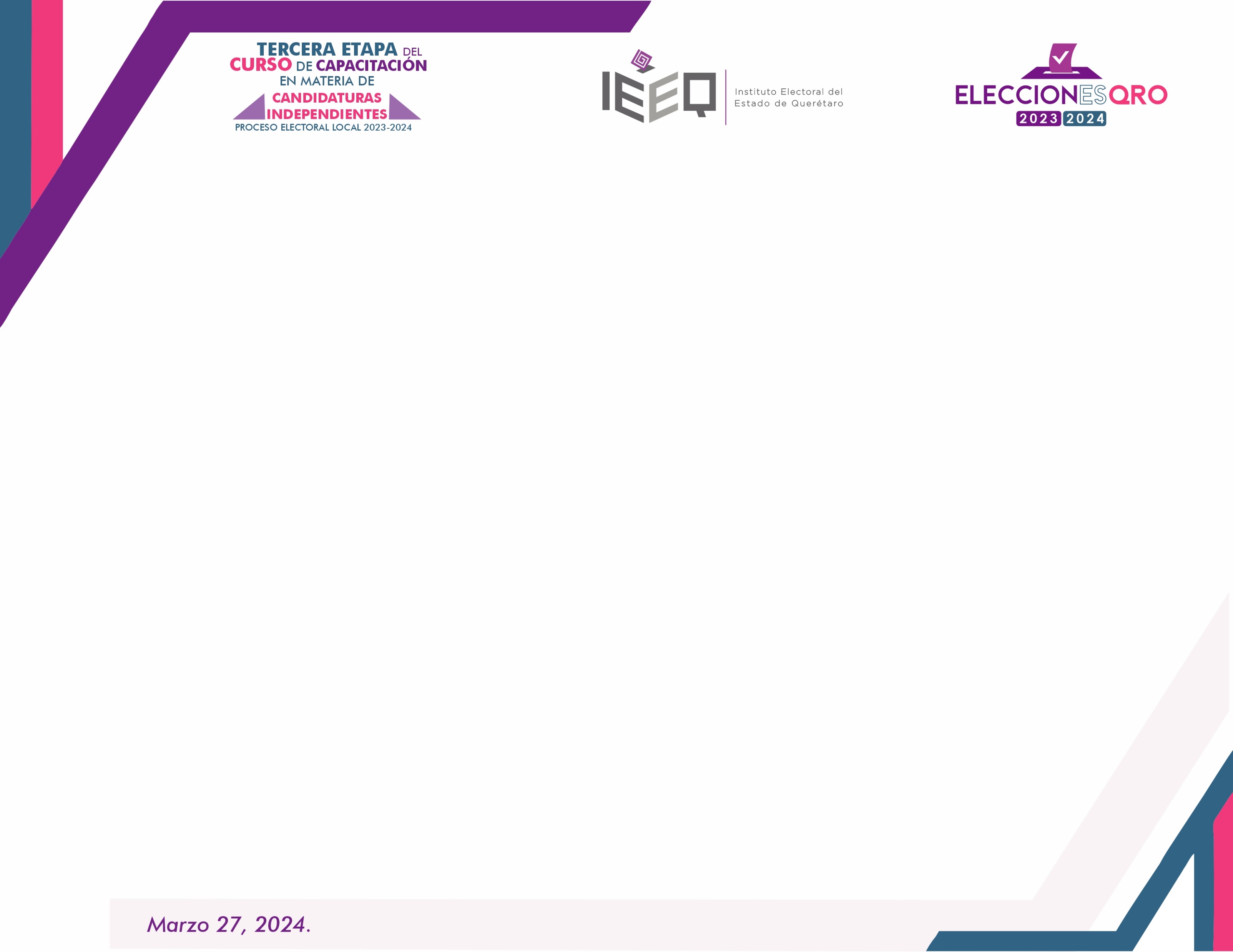 La sustitución de aspirantes a candidaturas independientes solo procederá para la planilla de Ayuntamiento y lista de regidurías por el principio de representación proporcional, con excepción de la candidatura a la Presidencia Municipal.
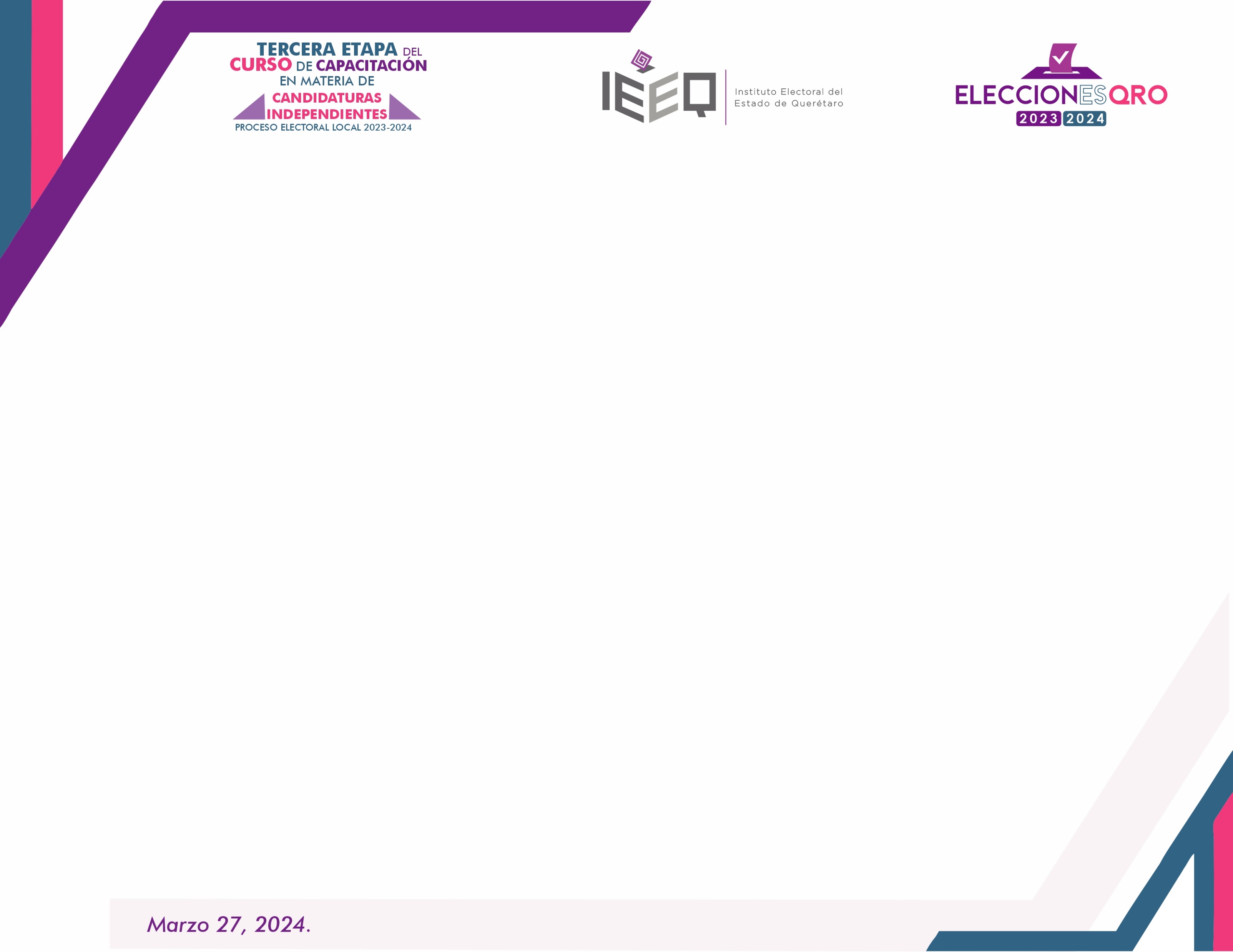 Cuando sea presentada por la persona aspirante o candidata, en el acto debe RATIFICARLA ante el órgano competente y éste lo hará del conocimiento dentro de las 24 horas siguientes a la representación de la planilla o fórmula de candidatura independiente que solicitó su registro para que proceda, la sustitución.

Cuando sea presentada por la persona facultada en el expediente de registro, el órgano electoral debe requerir a la persona aspirante o a la candidatura para que, dentro de las 24 horas siguientes a la notificación personal, la ratifique y en su caso, proceda la sustitución.
Renuncia. 










fallecimiento.
Inhabilitación. 
Incapacidad por resolución administrativa o judicial.
Inelegibilidad (Casos previstos en el artículo 178 de la LEEQ).
La sustitución procede en los casos siguientes:
Si no se ratifica, no surte efectos la renuncia.
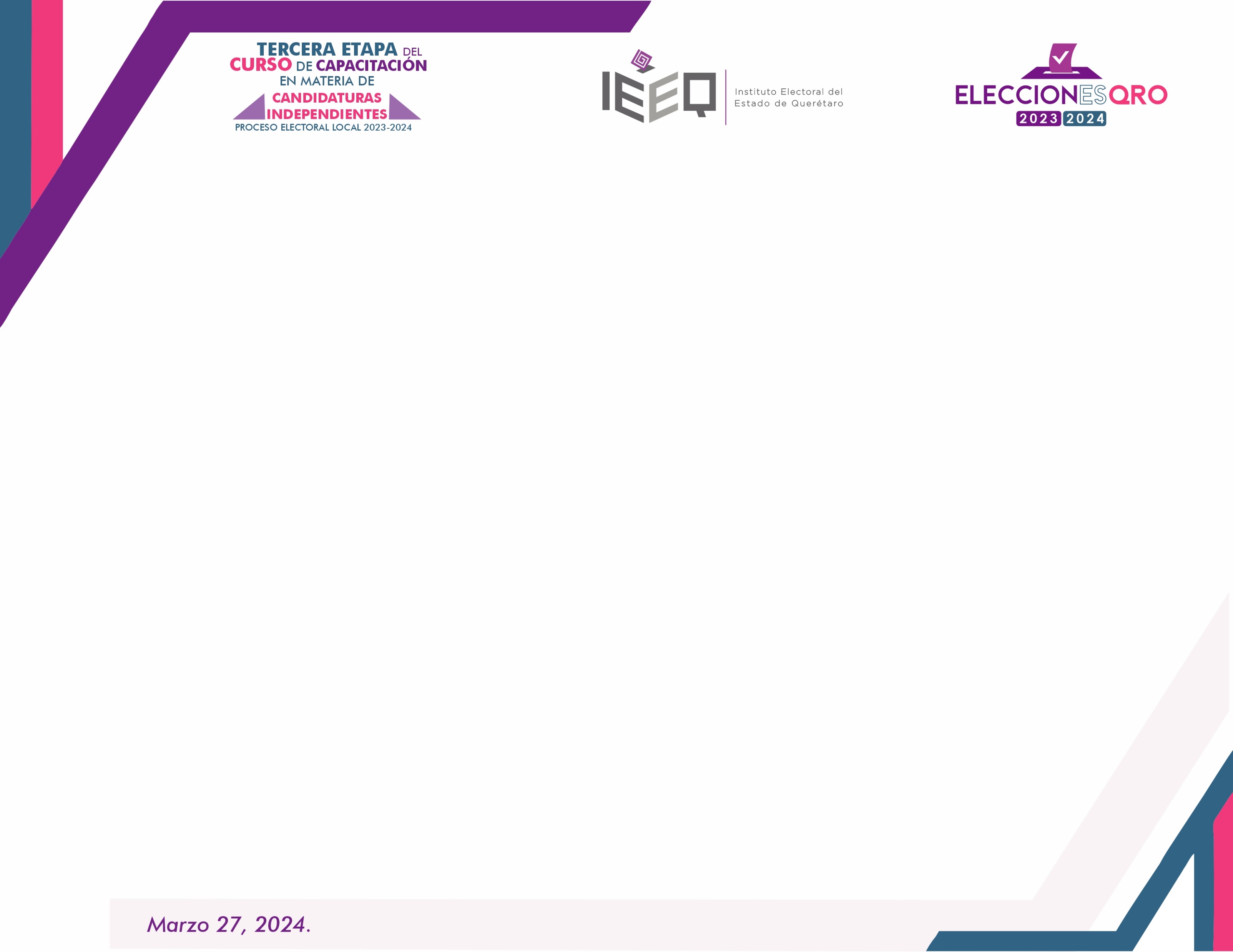 Supuestos de improcedencia de la solicitud de sustitución de registro
En caso de renuncia cuando se presente dentro de los 35 días anteriores a la elección.


En ningún caso a favor de otra candidatura previamente registrada como independiente o postulada por otro partido o coalición.
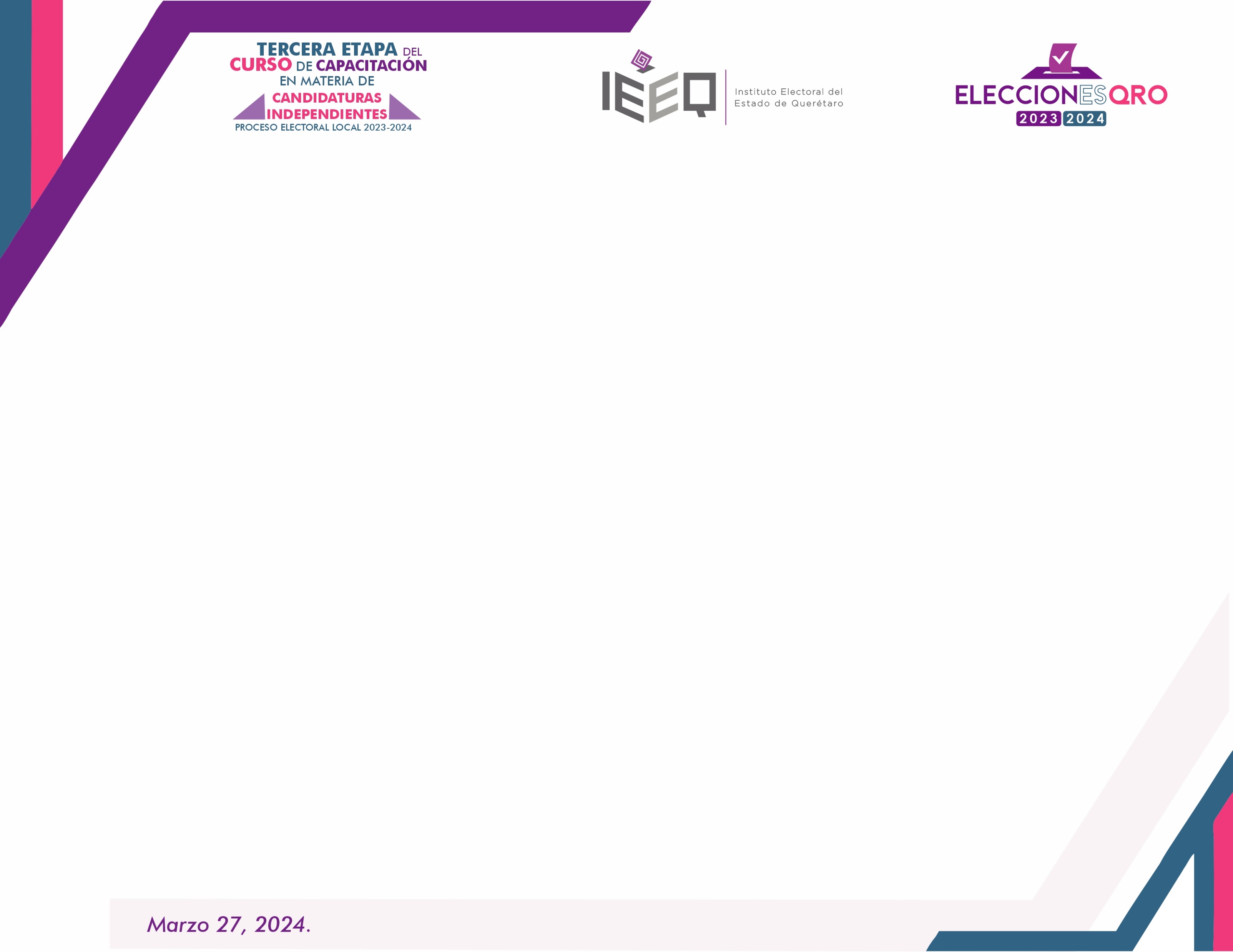 Cuando se presente una solicitud de sustitución, la persona titular de la Secretaría Técnica del Consejo competente debe verificar que se presente la documentación de la nueva persona aspirante a la candidatura prevista en los artículos 170 y 171 de la Ley Electoral, así como verificar el cumplimiento de los requisitos constitucionales y legales para ser titular de una candidatura. 

En caso de que se omita la presentación de uno o varios documentos o los presentados muestren huellas de alteración o tachaduras, se requerirá al partido político, coalición o fórmula de candidaturas independientes postulantes, para que dentro de las veinticuatro horas siguientes entregue la documentación faltante o documentos fidedignos, apercibiéndole que de no hacerlo se tendrá por no presentada la solicitud.
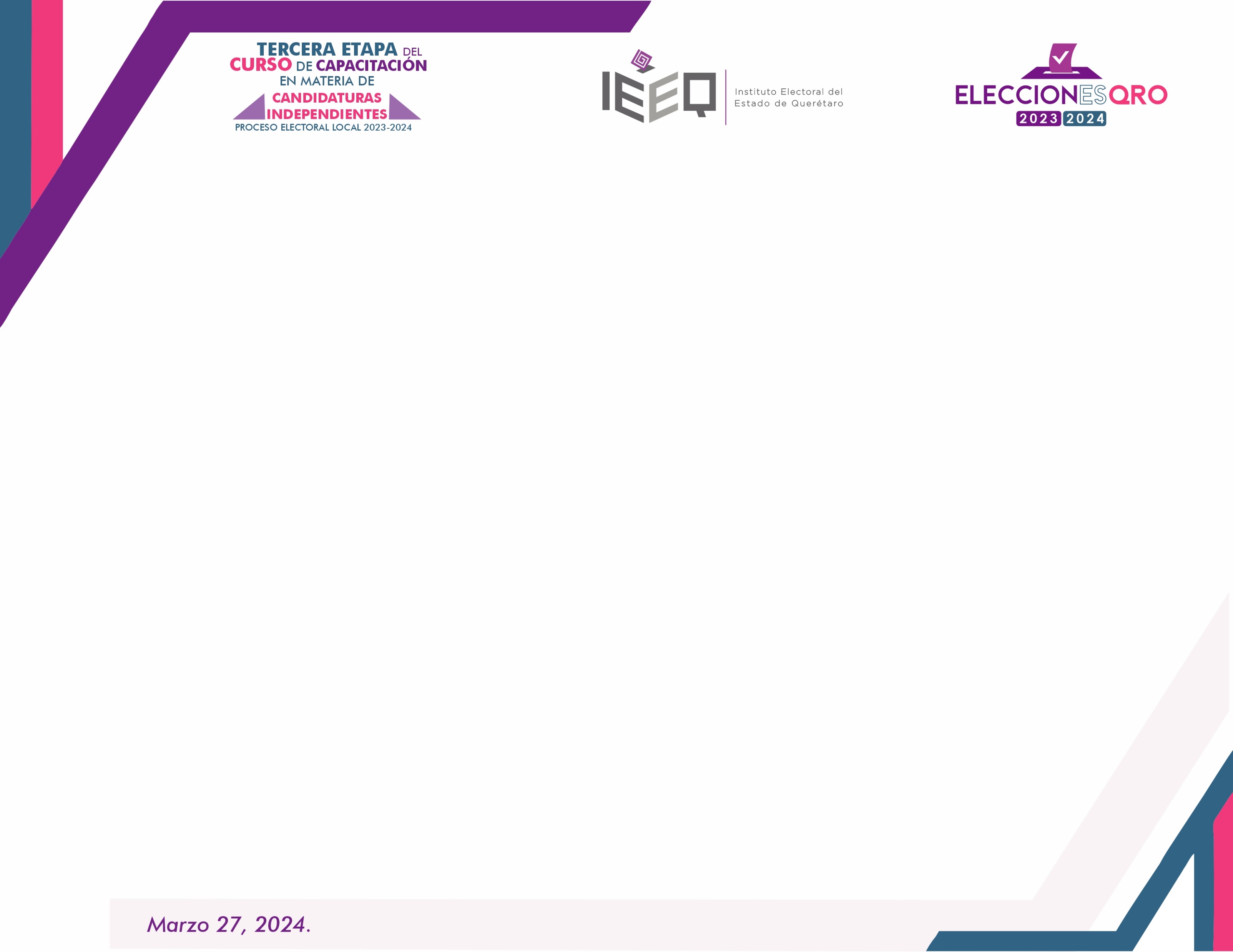 En caso de sustitución de candidaturas, el Consejo competente deberá resolver lo conducente, dentro del plazo de cinco días siguientes a la presentación de la solicitud, revisando que la misma se ajuste a alguno de los supuestos previstos en el artículo 206 de esta Ley.
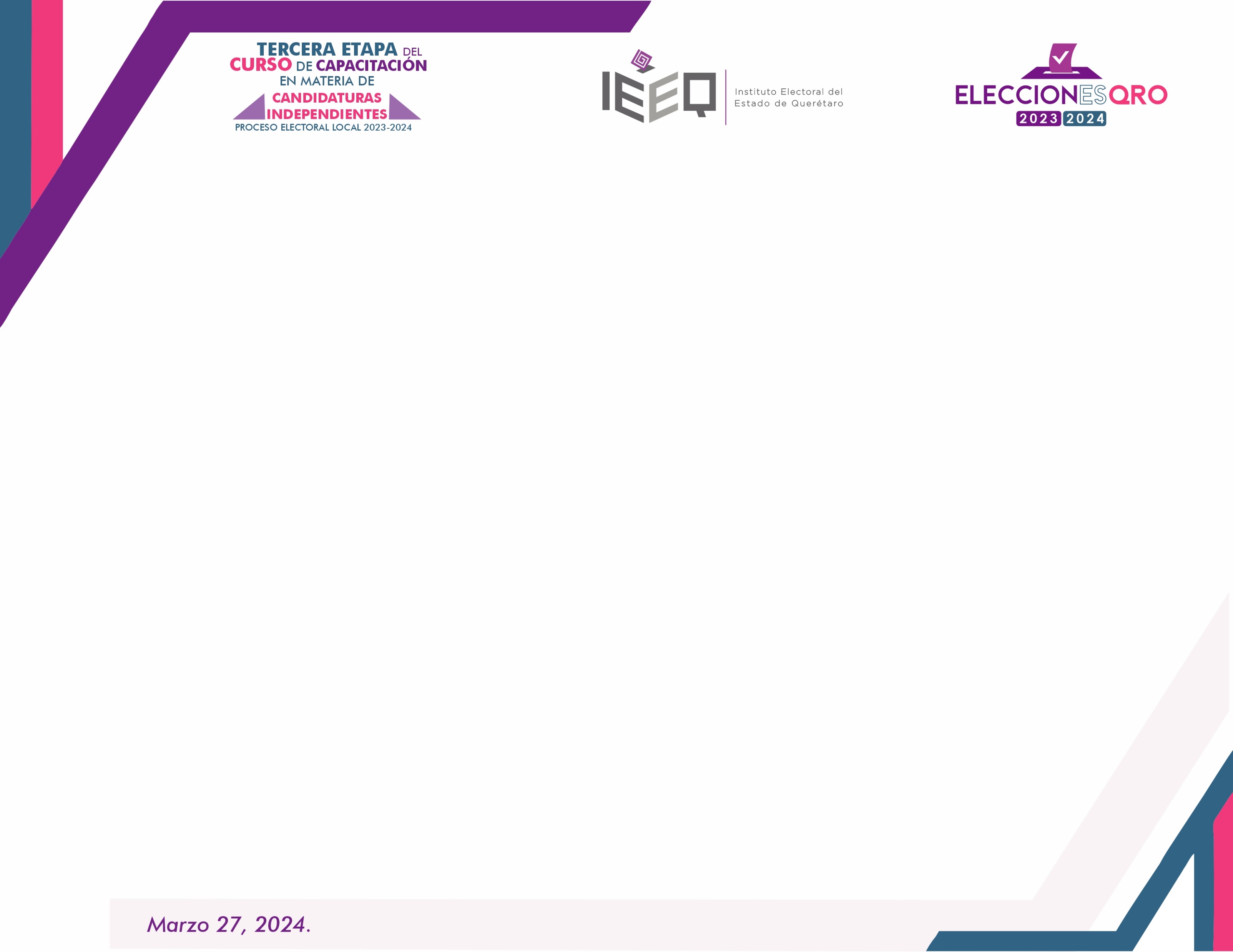 ¡Gracias!